
i
Informační zdroje v zoologiiZoological resources of information
2. Taxonomické zdroje 
Taxonomic resources
Igor Malenovský
Stano Pekár
Ústav botaniky a zoologie, PřF MU
Kamenice 5, UKB Brno (A31-118)
malenovsky@sci.muni.cz, tel. 549 498 8094
Taxonomie
taxis (řec.) = srovnání, uspořádání 
	+ nomia (řec.) = zvyk, zákon, metoda
teorie a praxe určování (identifikace), popisování (deskripce), pojmenovávání a zařazování (klasifikace) skupin organizmů (taxonů) do biologického systému
Typy taxonomických publikací
popisy druhů (species descriptions), redeskripce (redescriptions), popisy vyšších taxonů (descriptions of higher taxa), změny nomenklatury (nomenclature, synonymizace, nové kombinace apod.), klasifikace (classifications), fylogenetické práce (phylogenies)
taxonomické přehledy (reviews), revize (revisions)  a monografie (monographs)
určovací literatura: synopse (synopses), fauny (faunas), příručky (handbooks), klíče (identification keys), atlasy (field guides, atlases)
katalogy (catalogues/catalogs), seznamy druhů (checklists)
Příklad struktury popisu druhu
nový druh pro vědu
redeskripce již dříve popsaného druhu
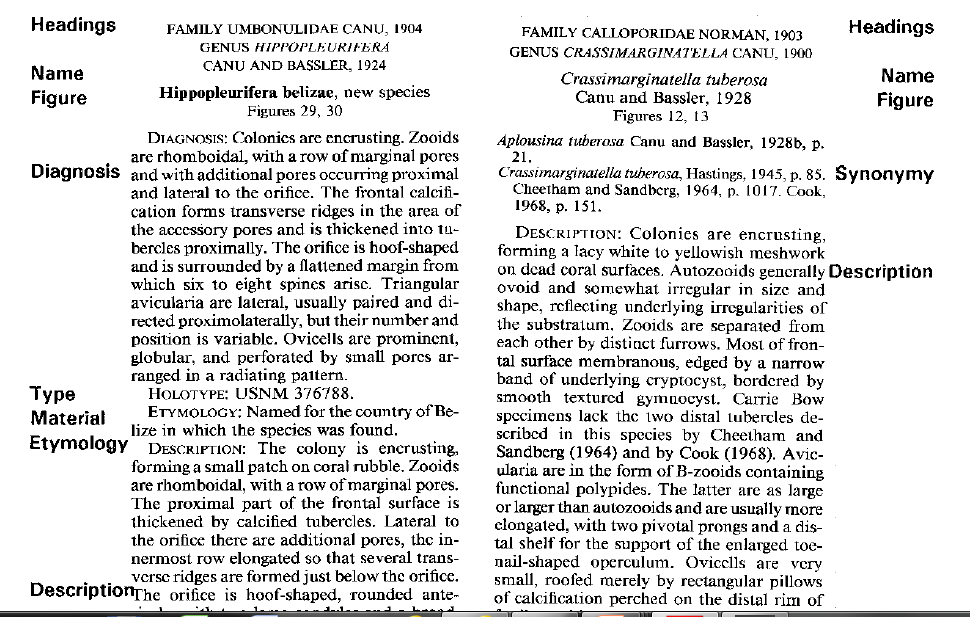 Winston  1999
Příklad struktury popisu druhu
nový druh pro vědu
redeskripce již dříve popsaného druhu
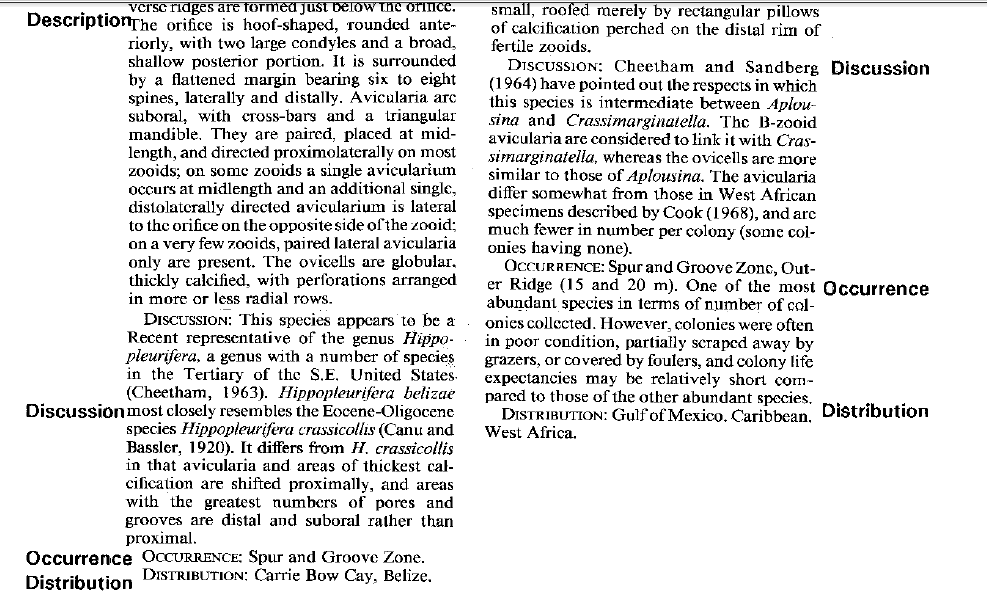 Winston  1999
Typy taxonomických publikací
popisy druhů (species descriptions), redeskripce (redescriptions), popisy vyšších taxonů (descriptions of higher taxa), změny nomenklatury (nomenclature, synonymizace, nové kombinace apod.), klasifikace (classifications), fylogenetické práce (phylogenies)
taxonomické přehledy (reviews), revize (revisions)  a monografie (monographs)
určovací literatura: synopse (synopses), fauny (faunas), příručky (handbooks), klíče (identification keys), atlasy (field guides, atlases)
katalogy (catalogues/catalogs), seznamy druhů (checklists)
Příklady příruček, atlasů a určovacích klíčů
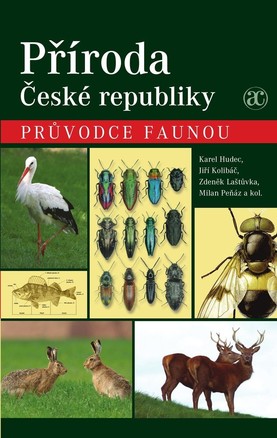 Hudec K., Kolibáč J., Laštůvka Z., Peňáz M. a kol. 2007. Příroda České republiky. Průvodce faunou. Academia, Praha.
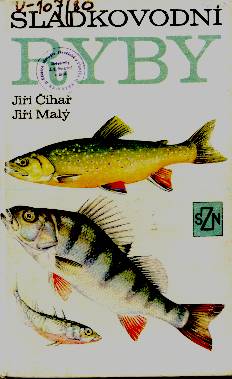 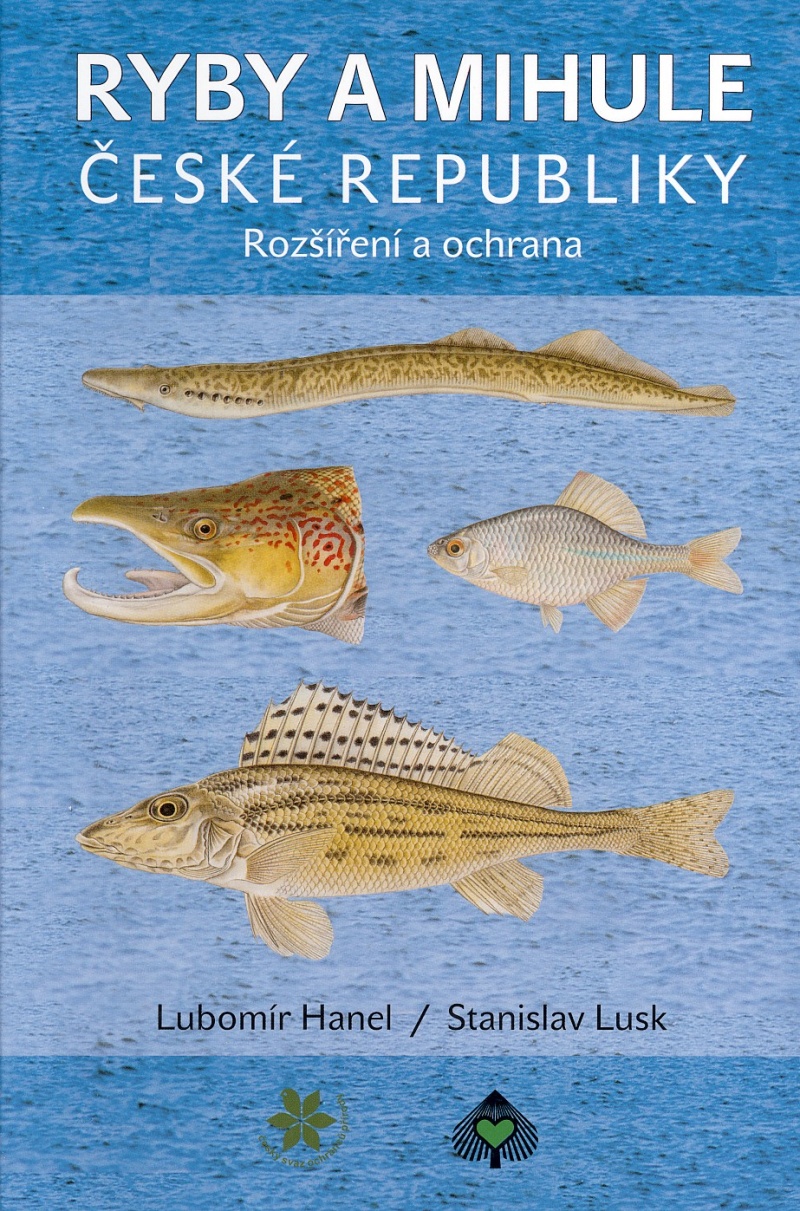 Čihař J. & Malý J. 1978. Sladkovodní ryby. SZN, Praha.
Hanel L. & Lusk S. 2005. Ryby a mihule České republiky. Rozšíření a ochrana. Český svaz ochránců přírody, Vlašim.
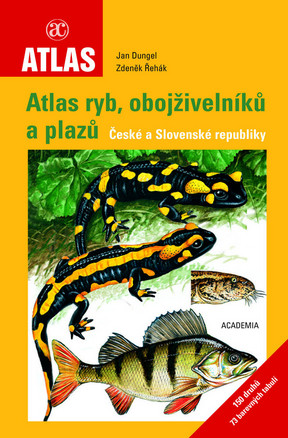 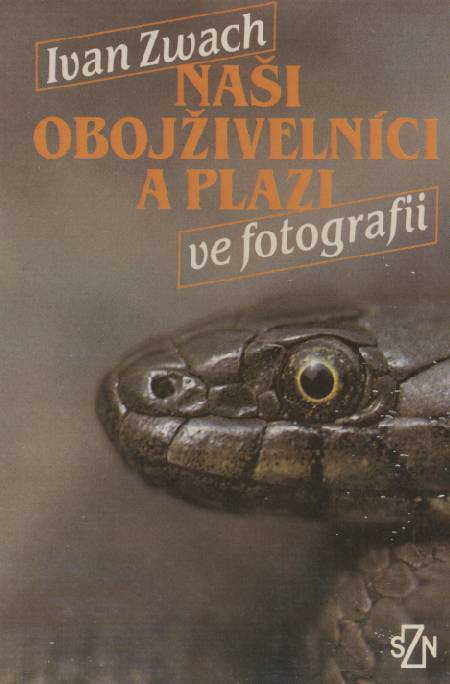 Dungel J. & Řehák Z. 2011. Atlas ryb, obojživelníků a plazů České a Slovenské republiky. Academia, Praha
Zwach I. 1990. Naši obojživelníci a plazi ve fotografii. SZN, Praha.
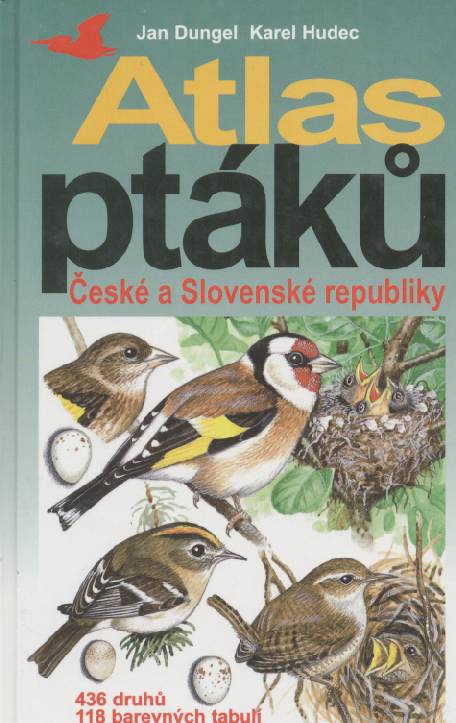 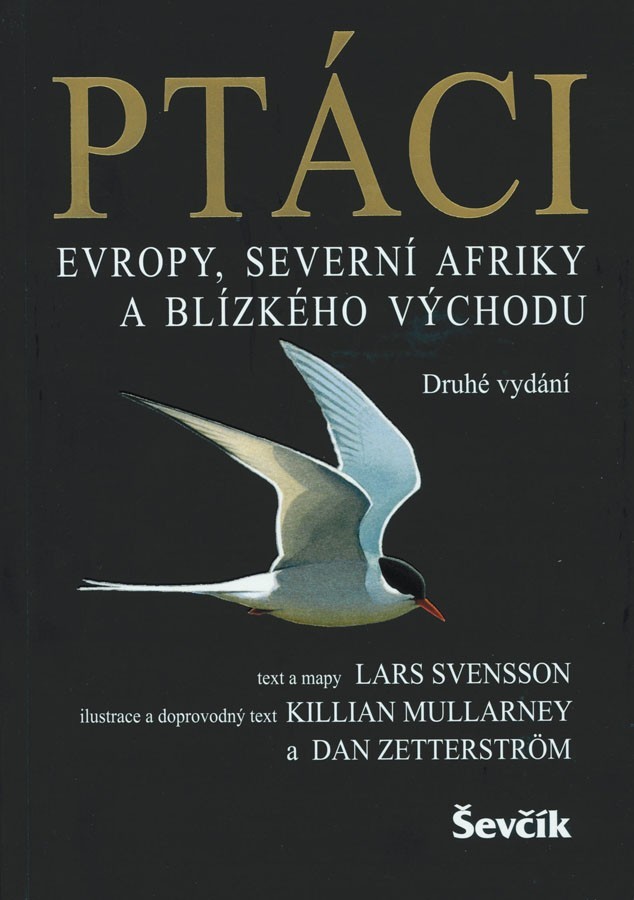 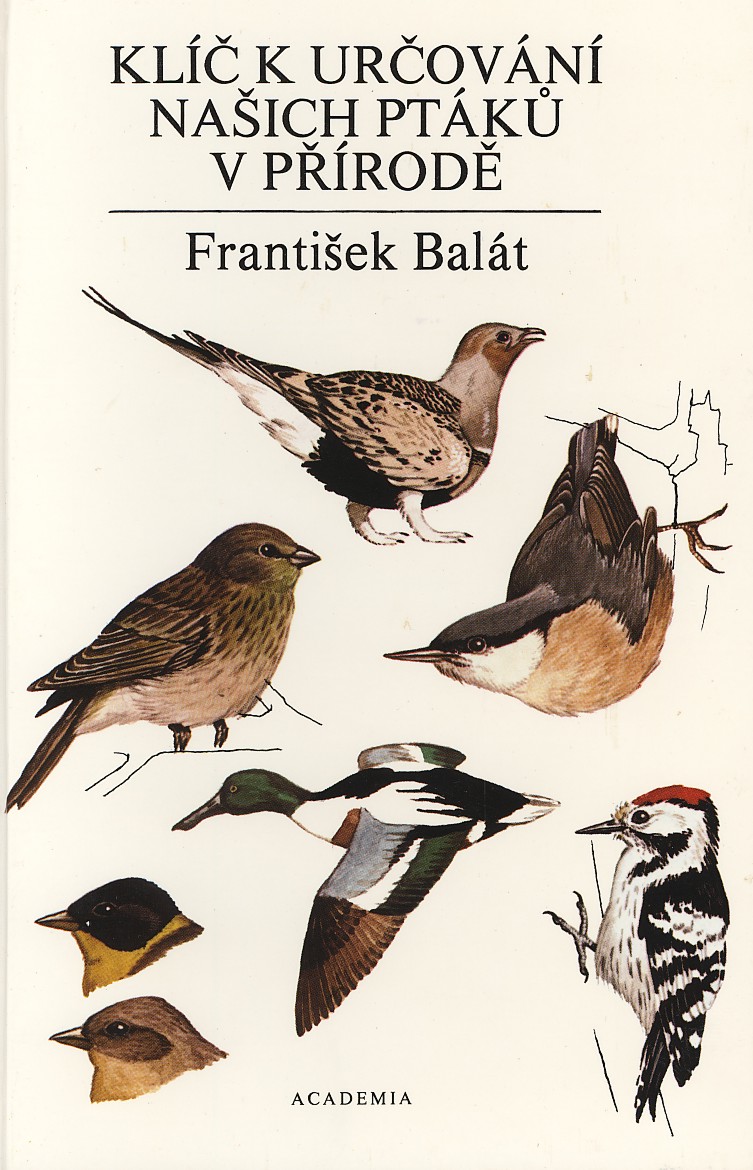 Dungel J & Hudec K. 2001. Atlas ptáků České a Slovenské republiky. Academia, Praha.
Balát F. 1986. Klíč k určování našich ptáků v přírodě. Academia, Praha.
Svensson L. et al. 2016. Ptáci Evropy, severní Afriky a Blízkého Východu. Ševčík, Praha.
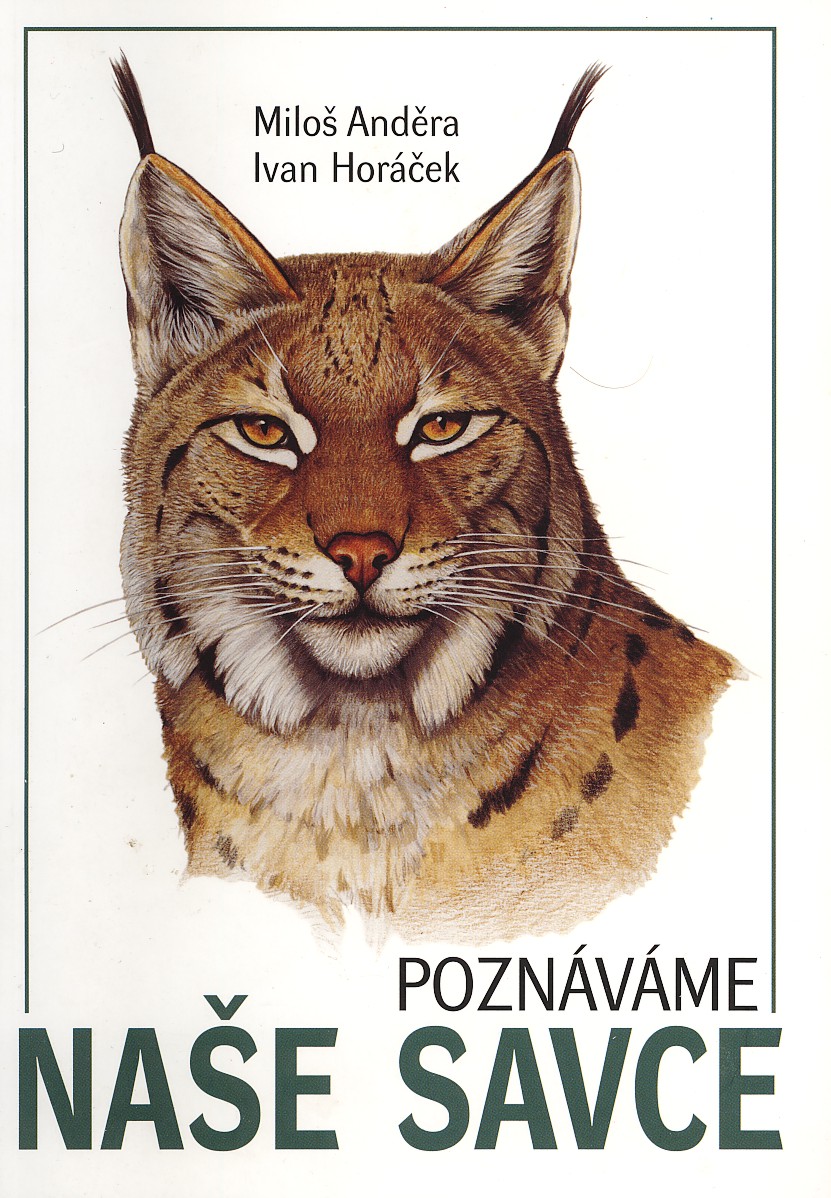 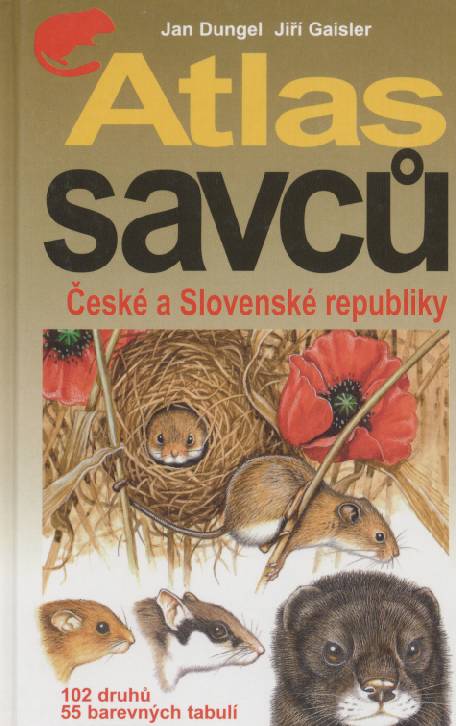 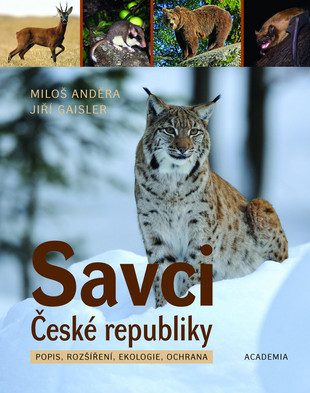 Dungel J. & Gaisler J. 2002. Atlas savců České a Slovenské republiky. Academia, Praha.
Anděra M. & Gaisler J. 2012. Savci České republiky. Academia, Praha.
Anděra M. & Horáček I. 2005. Poznáváme naše savce. Sobotáles, Praha.
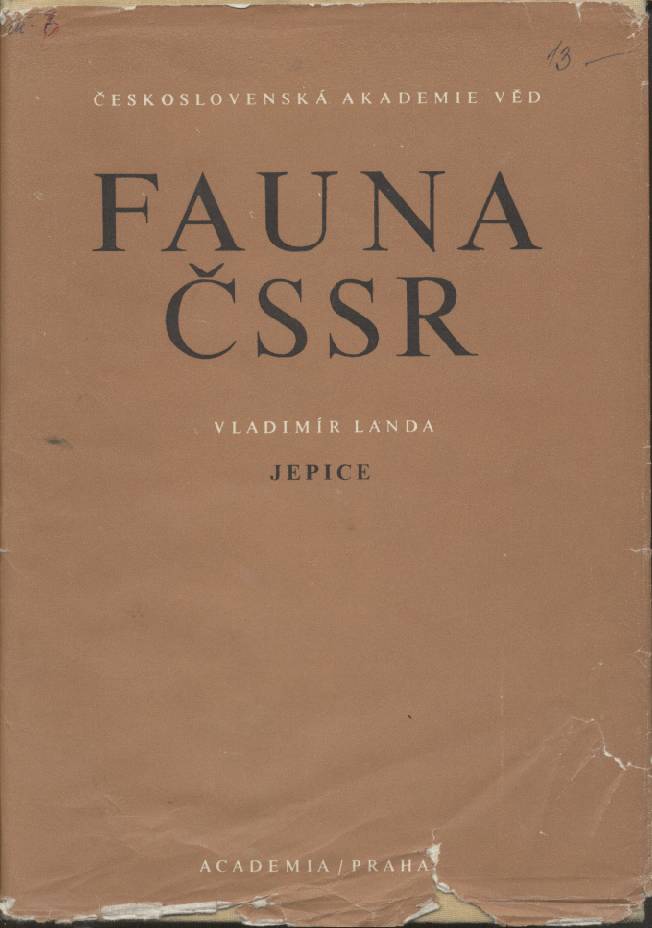 1 – Auchenorrhyncha
2 – Diplopoda
3 – Chrysidoidea
4 – Elateridae
5 – Cerambycidae
6 – Scolytidae
7 – Opilionidea
8 – Lamellicornia 1
9 – Psylloidea
10 – Aphaniptera
11 – Lamellicornia 2
12 – Staphylinidae 1
13 – Culicinae
14 – Oniscoidea
15 – Rotatoria
16 – Branchiopoda
17 – Tardigrada, Pentastomida
18 – Ephemeroptera
20 - Sphecoidea
1954-2016
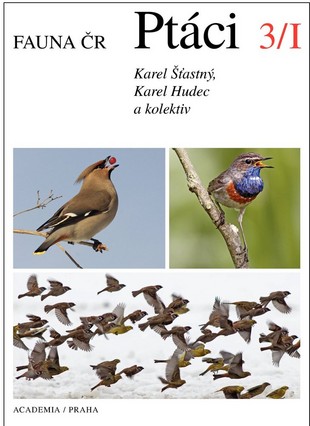 21 – Aves 2 (reedice 2005)
22 – krevsající Diptera
23 – Aves 3/1 (reedice 2011)
24 – Aves 3/2 (reedice 2011)
25 – Amphibia
26 – Reptilia (+ nové zpracování 2015)
27 – Aves 1 (3. vydání 2016)
28 – Petromyzontes, Osteichthyes
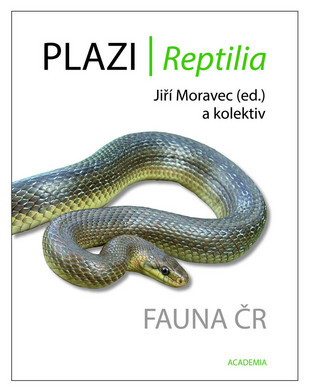 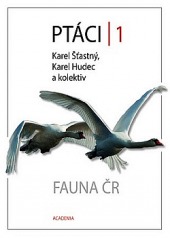 I:
Protozoa	
Porifera		Cnidaria
Platyhelminthes	Rotifera
Acanthocephala 	Gastrotricha
Cephalorhyncha 	Nematoda
Nematomorpha 	Mollusca
Annelida		Crustacea

II: 
Thysanoptera	Hymenoptera
Strepsiptera	Coleoptera

III: 
Myriapoda	Entognatha
Hexapoda (většina řádů)

IV:
Tradigrada 	Pentastomida
Chelicerata 

V:  
Diptera
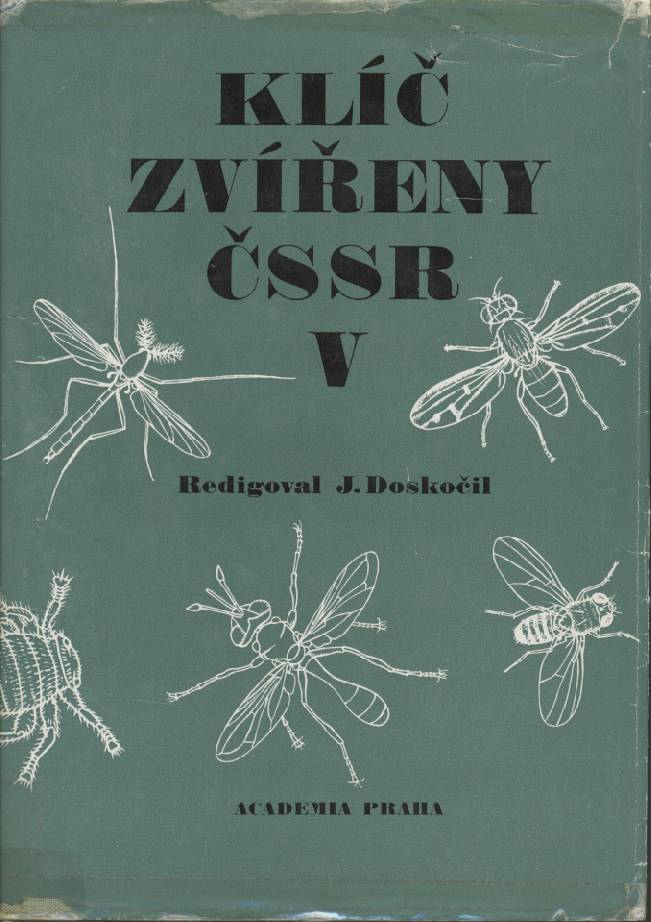 1954-1977
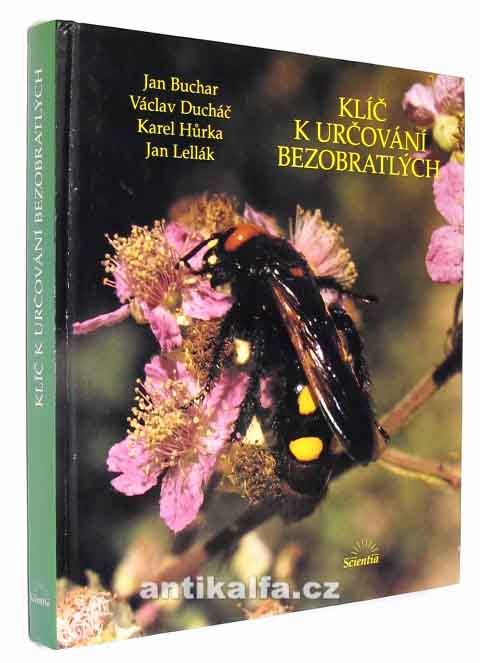 Buchar J., Ducháč V., Hůrka K. & Lellák J. 1995: Klíč k určování bezobratlých. Scientia, Praha.
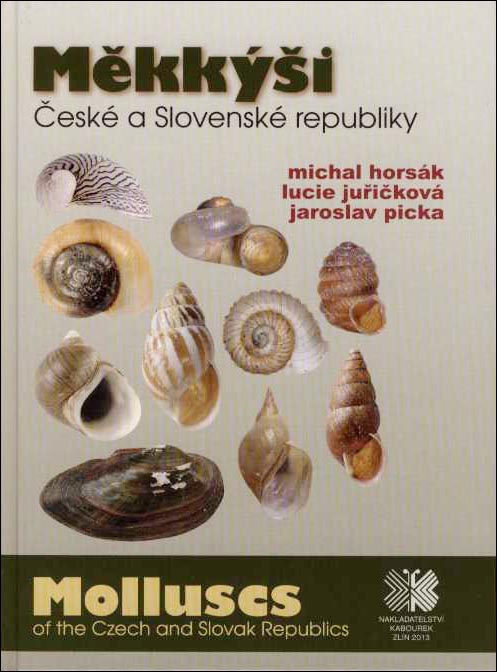 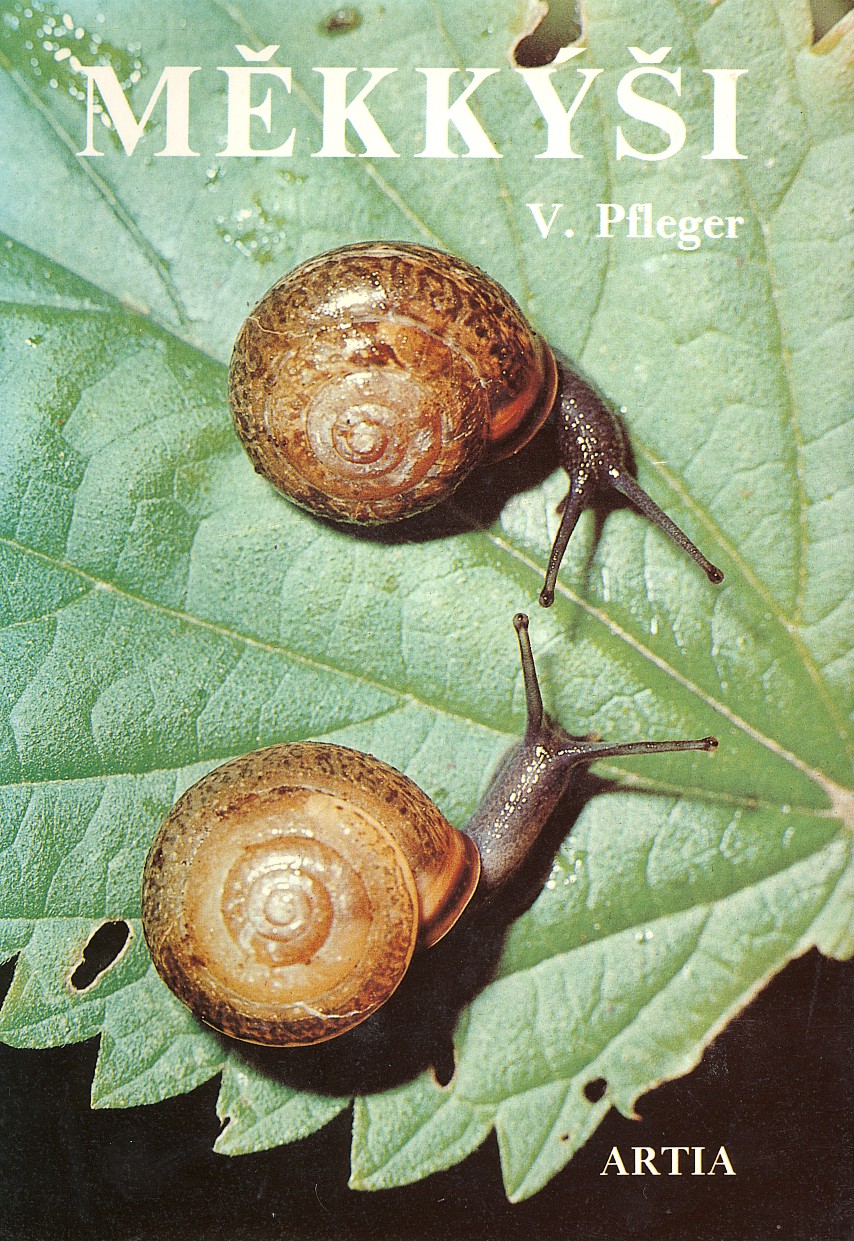 Pfleger V. 1988. Měkkýši. Artia, Praha.
Horsák M., Juřičková L. & Picka J, 2013:  Měkkýši České a Slovenské republiky. Kabourek, Zlín.
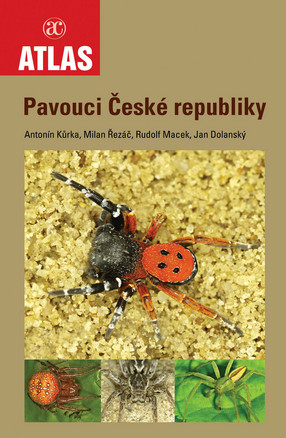 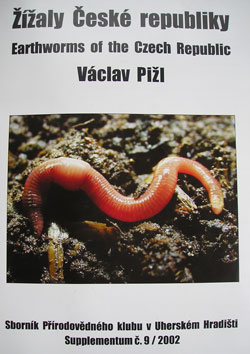 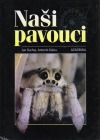 Buchar J. & Kůrka A. 2001: Naši pavouci. Academia, Praha, 162 pp.
Pižl V. 2002:  Žížaly České republiky. Sborník Přírodovědného klubu v Uherském Hradišti, Supplementum 9: 1-154.
Kůrka A., Řezáč M., Macek R. & Dolanský J. 2015: Pavouci České republiky. Academia, Praha, 622 pp.
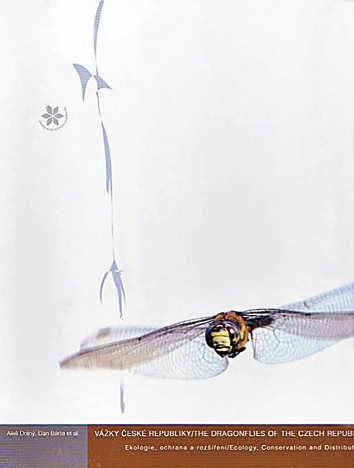 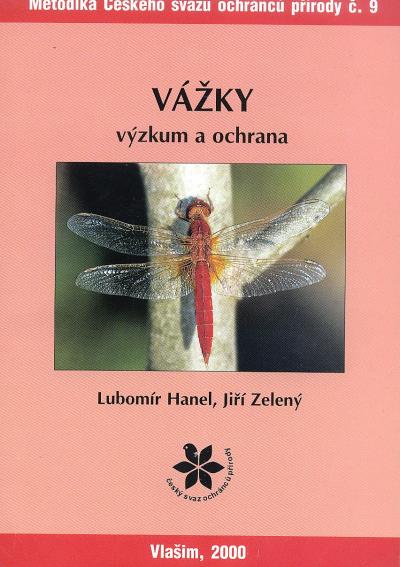 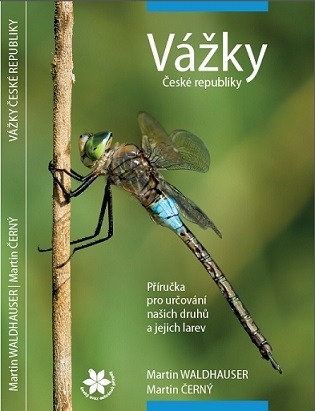 Hanel L. & Zelený J. 2000: Vážky (Odonata). Výzkum a ochrana. Metodika Českého svazu ochránců přírody 9, 240 pp.
Waldhauser M. & Černý M. 2014: Vážky České republiky. Příručka pro určování našich druhů a jejich larev. Český svaz ochránců přírody, Vlašim, 184 pp.
Dolný A., Bárta D. et al. 2008: Vážky České republiky. Český svaz ochránců přírody, Vlašim, 672 pp.
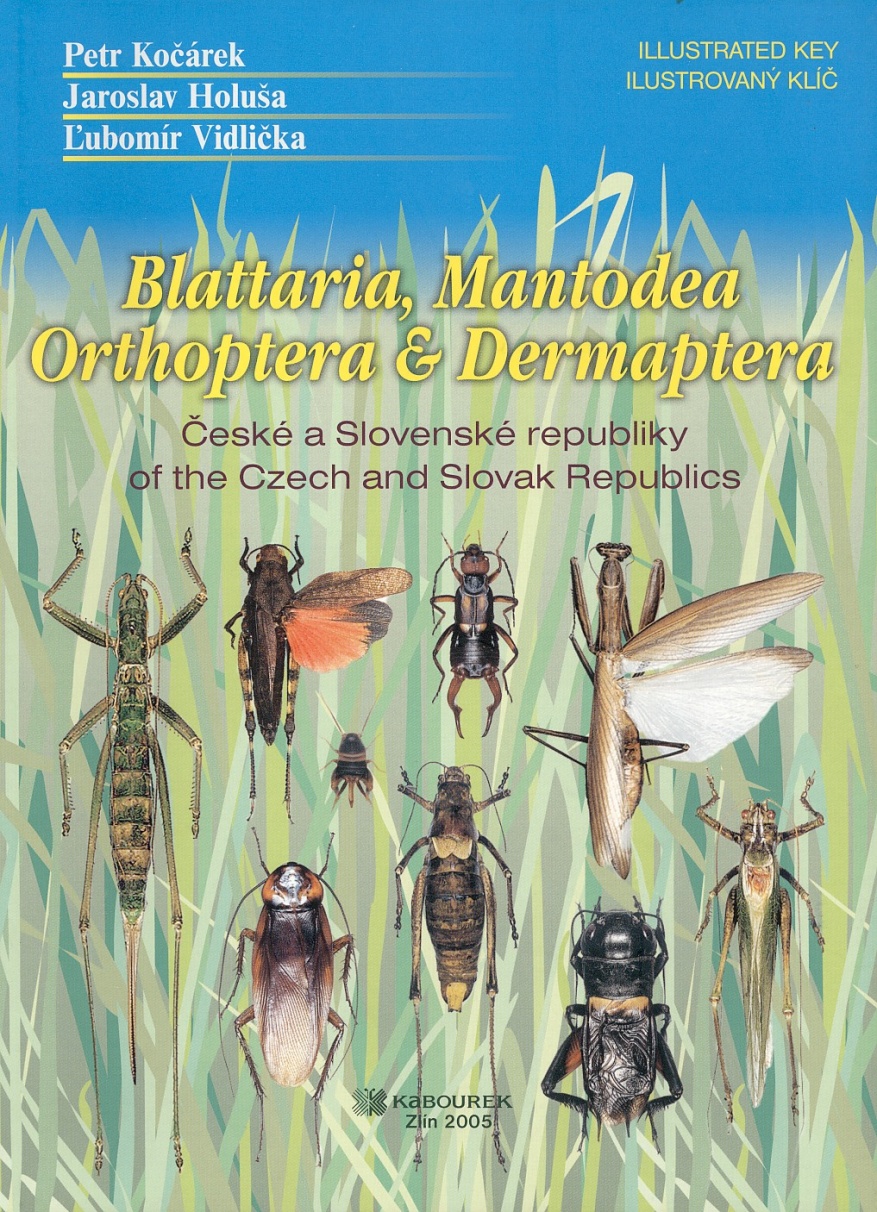 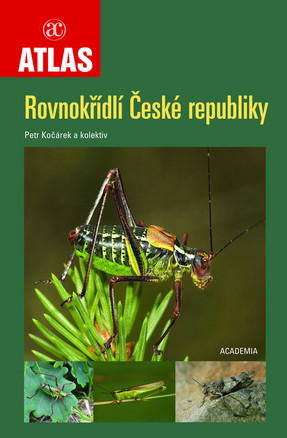 Kočárek P., Holuša J. & Vidlička Ľ. 2005. Blattaria, Mantodea, Orthoptera & Dermaptera of the Czech and Slovak Republics. Kabourek, Zlín.
Kočárek P., Holuša J., Vlk R. & Marhoul P. 2013. Rovnokřídlí České republiky. Academia, Praha.
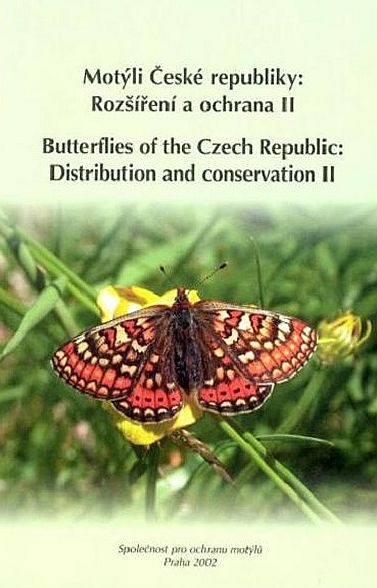 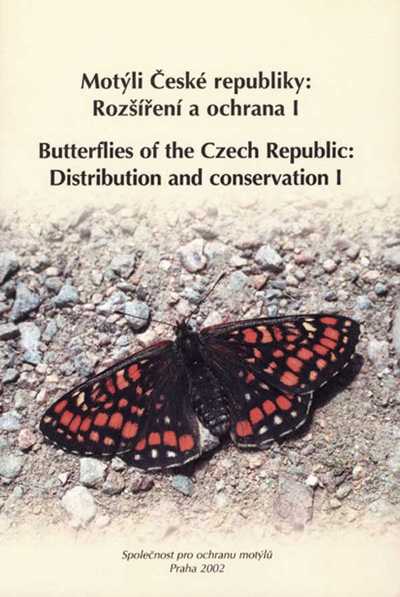 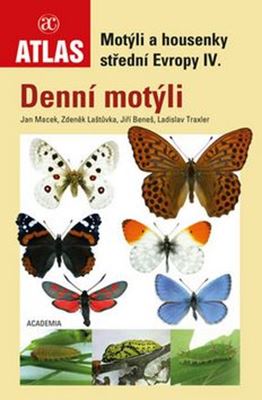 Macek J., Laštůvka Z., Beneš J. & Traxler L. 2015: Denní motýli. Motýli a housenky střední Evropy IV. Academia, Praha, 539 pp.
Beneš J. & Konvička M. 2002: Motýli České republiky: Rozšíření a ochrana I, II. Společnost pro ochranu motýlů, Praha, 857 pp.
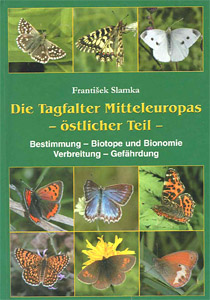 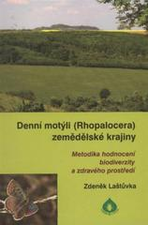 Slamka F. (2004): Die Tagfalter Mitteleuropas - östlicher Teil. Bestimmung, Biotope und Bionomie, Verbreitung, Gefährdung. František Slamka, Bratislava.
Laštůvka Z. 2008. Denní motýli (Rhopalocera) zemědělské krajiny. Biocont Laboratory, Brno.
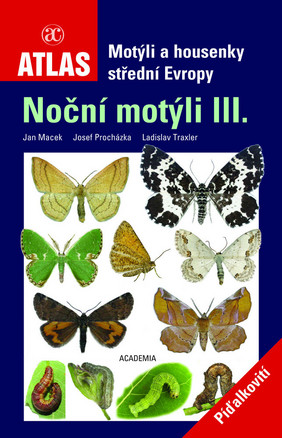 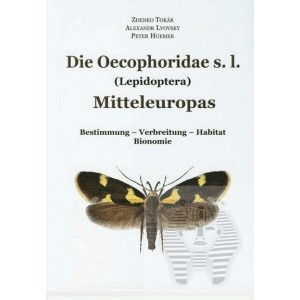 Tokár Z., Lvovsky A., Huemer P., 2005: Die Oecophoridae s.l. (Lepidoptera) Mitteleuropas. Bestimmung, Verbreitung, Habitat, Bionomie. František Slamka, Bratislava.
Macek J., Procházka J. & Traxler L. 2012. Noční motýli III - píďalkovití Academia, Praha.
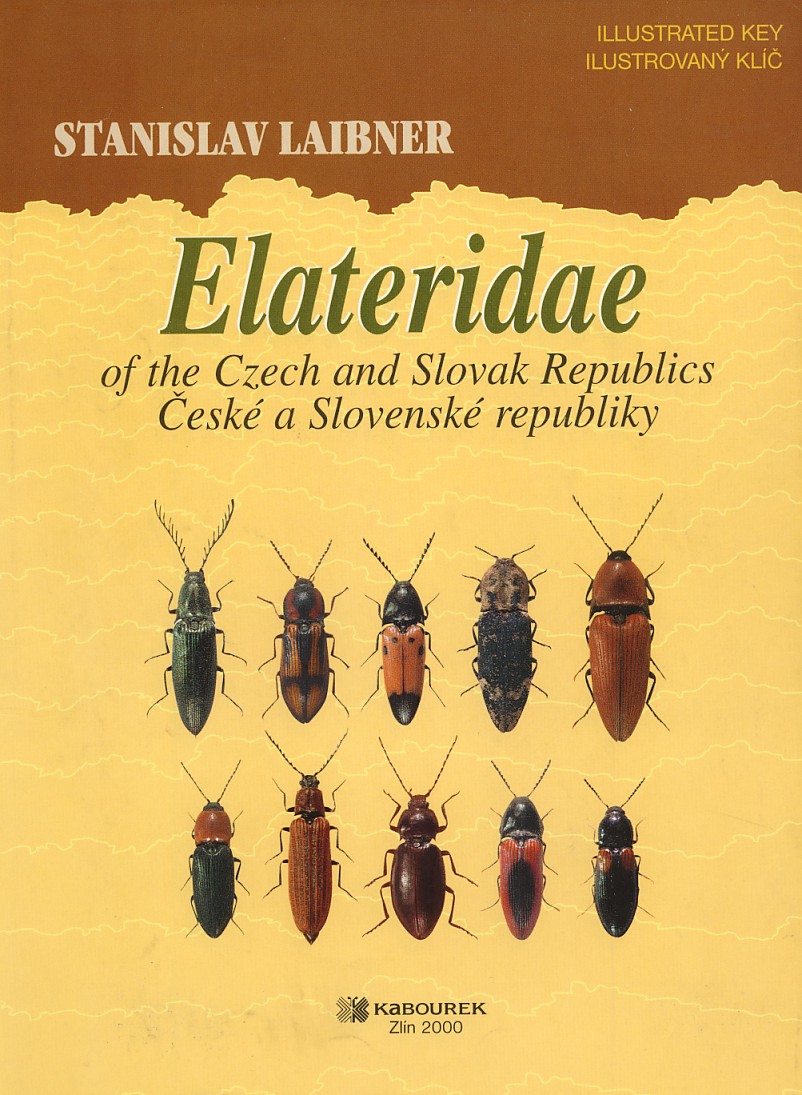 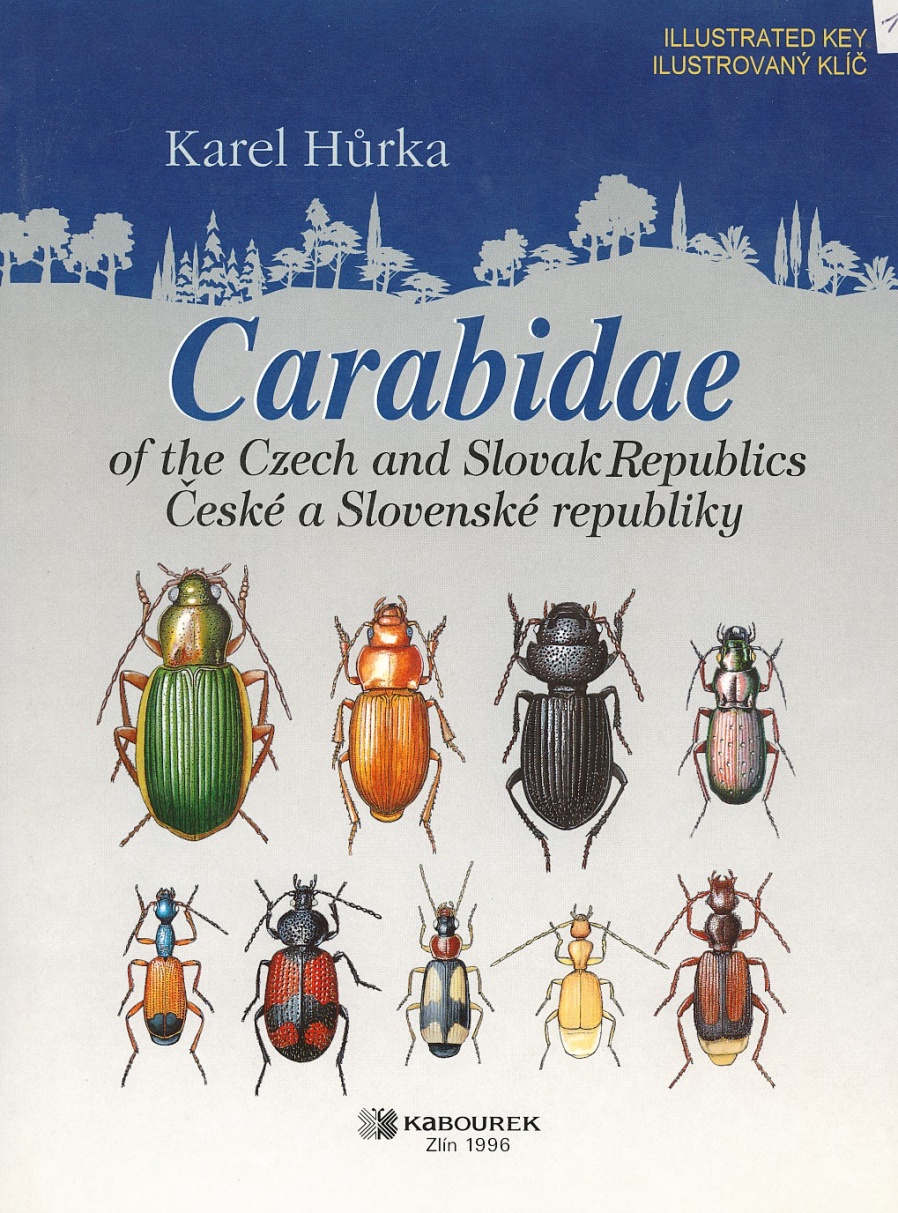 Laibner S. 2000. Elateridae of the Czech and Slovak Republics. Kabourek, Zlín.
Hůrka K. 1996. Carabidae of the Czech and Slovak Republics. Kabourek, Zlín.
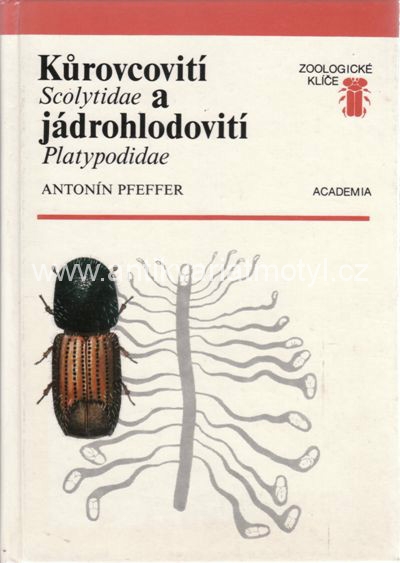 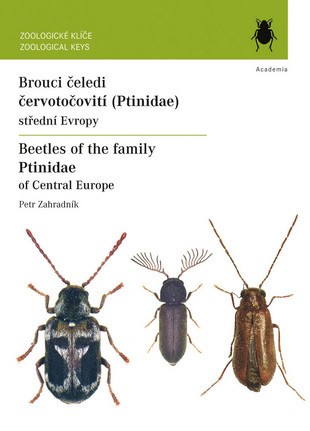 Pfeffer A. 1989: Kůrovcovití Scolytidae a jádrohlodovití Platypodidae. Academia, Praha.
Zahradník P. 2013: Brouci čeledi červotočovití (Ptinidae) střední Evropy. Academia, Praha.
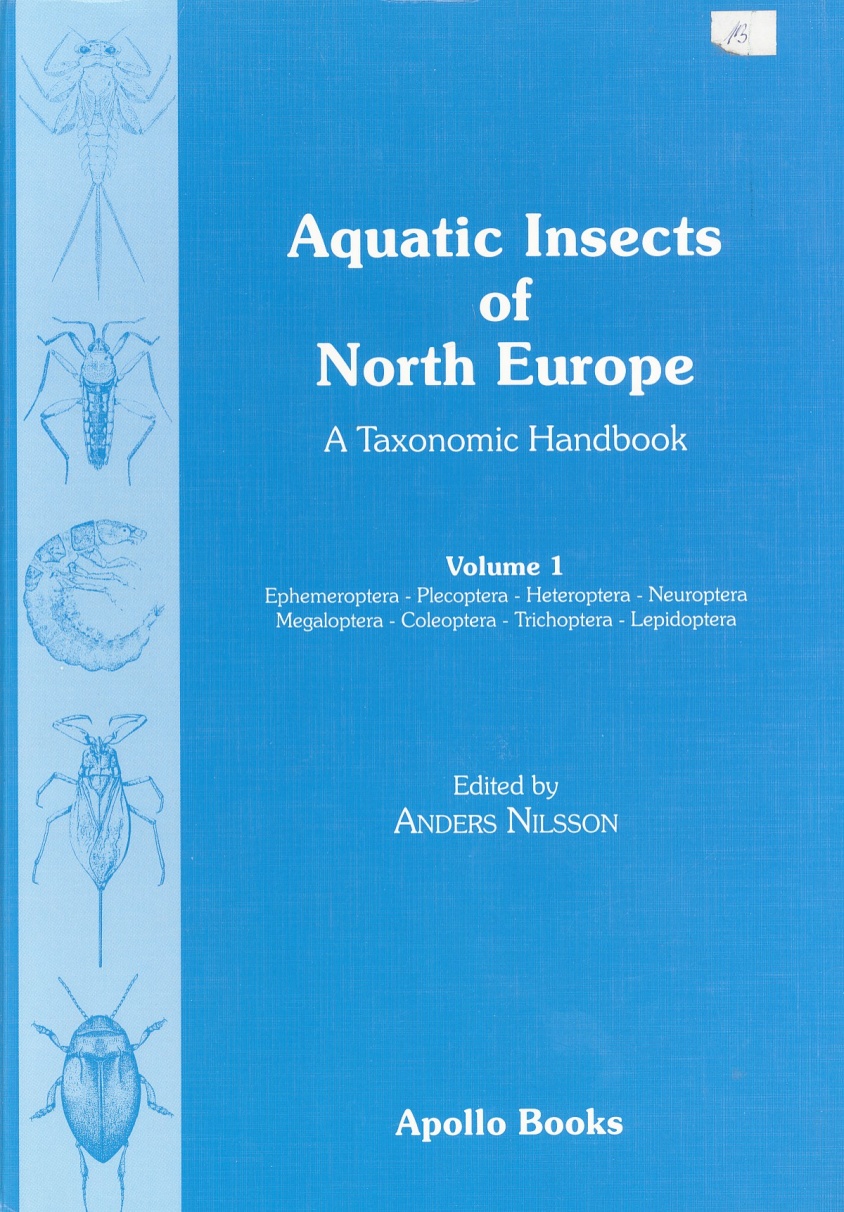 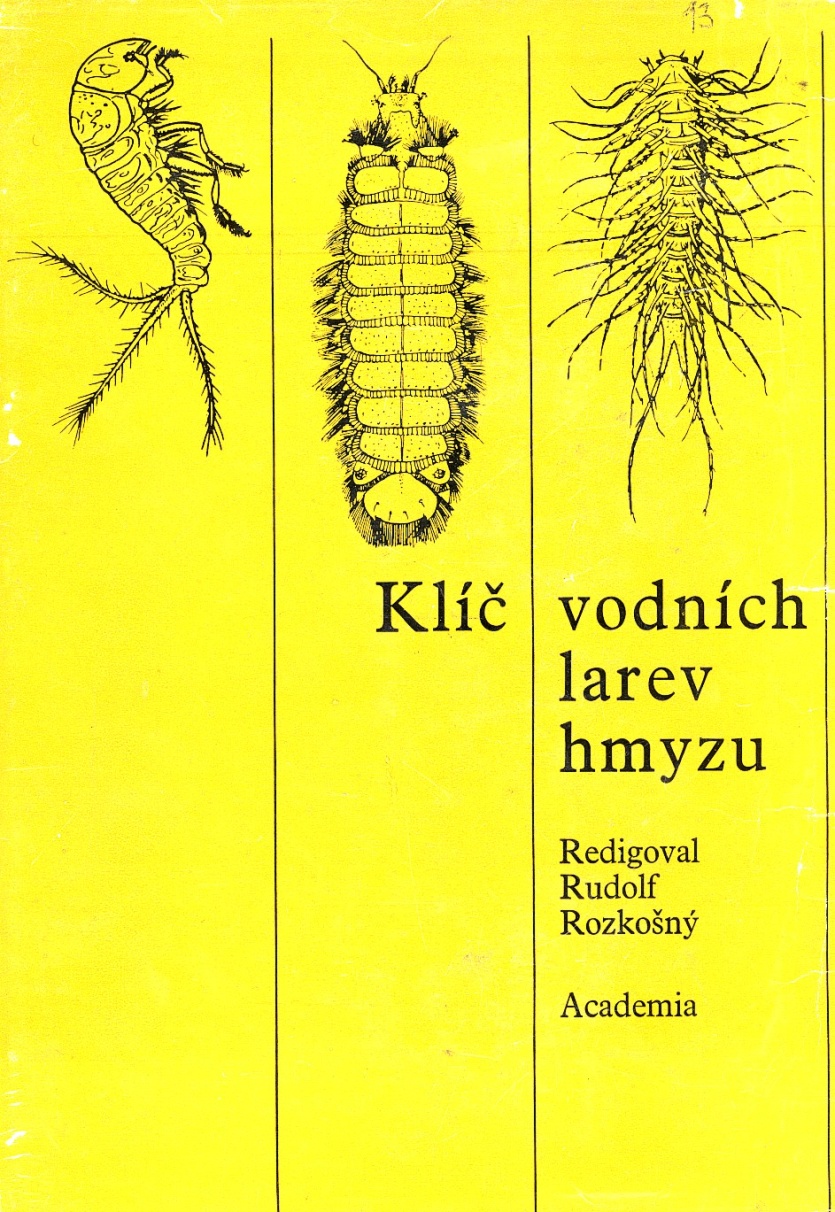 Rozkošný R. 1980. Klíč vodních larev hmyzu. Academia. Praha
Nilsson A. 1996. Aquatic Insects of North Europe. A Taxonomic Handbook. Vol. 1 &  2. Apollo Books. Stenstrup.
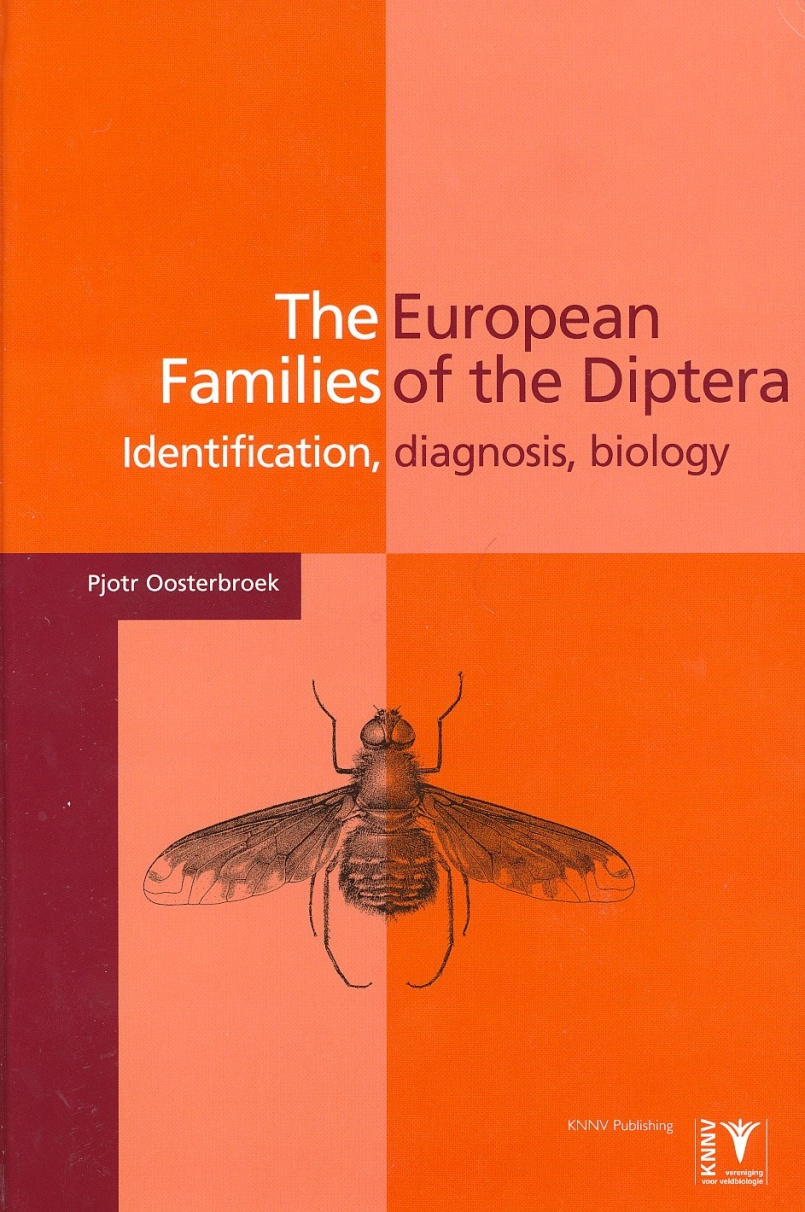 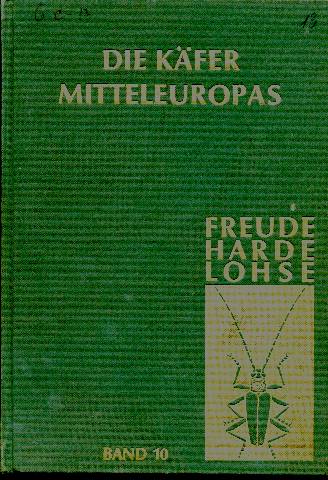 Freude H., Harde K.W. & Lohse G.A. (eds.) 1964-1983. Die Käffer Mitteleuropas. 
Vol. 1-11. Goecke & Evers, Krefeld.
Ossterbroek P. 2006. The European Families of the Diptera. Identification, diagnosis, biology.KNNV Publishing, Utrecht.
Tierwelt Deutschlands
http://www.goeckeevers.de/verlag/dahl.html
Faune de France
http://faunedefrance.org/bibliotheque-virtuelle-numerique/
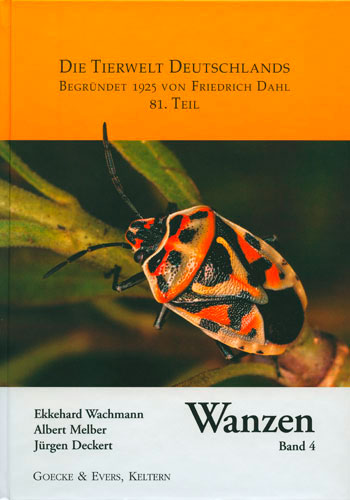 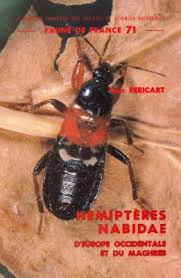 Péricart J. 1987. Hémiptères: Nabidae. Faune de France, Volume 71. Fédération Française des Sociétés de Sciences Naturelles
Wachmann E., Melber A. & Deckert J. 2004-2012. Wanzen. Vol. 1-5 . 
. Goecke & Evers, Krefeld.
Fauna Entomologica Scandinavica
http://www.brill.com/publications/fauna-entomologica-scandinavica
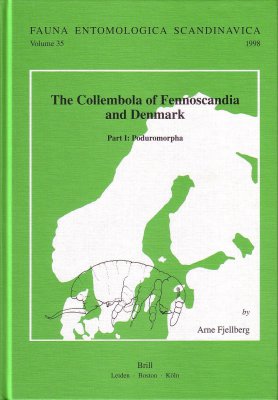 Handbooks for the identification of British insects
http://www.royensoc.co.uk/content/out-print-handbooks
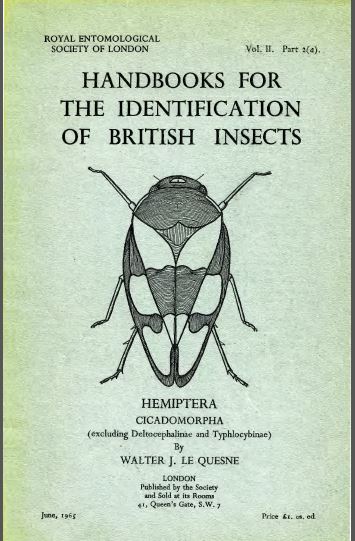 Fjellberg A. 1998. Thé Colembolla of Fennoscandia and Denmark. Fauna Entomologica Scandinavica 35. Brill,  Copenhagen
KLUCZE DO OZNACZANIA OWADÓW POLSKI
http://pte.au.poznan.pl/klucze.htm
Opredelitel nasekomykh evropeiskoi chasti SSSR
(Keys to The Insects of The European Part of The USSR)
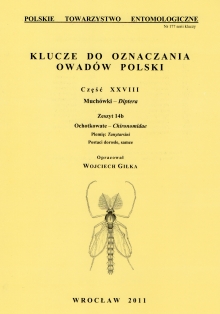 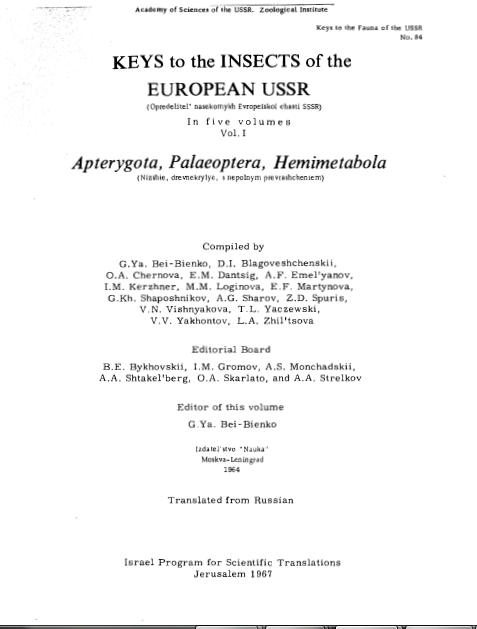 Kde najít klíč na určování
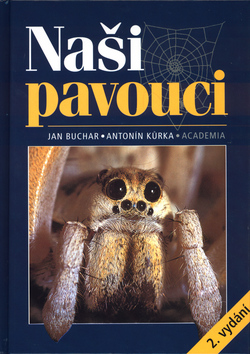 taxonomické články
 monografie a knihy
 CD-ROM
 webové stránky
Buchar J. & Kůrka A. 2001: Naši pavouci. Academia, Praha.
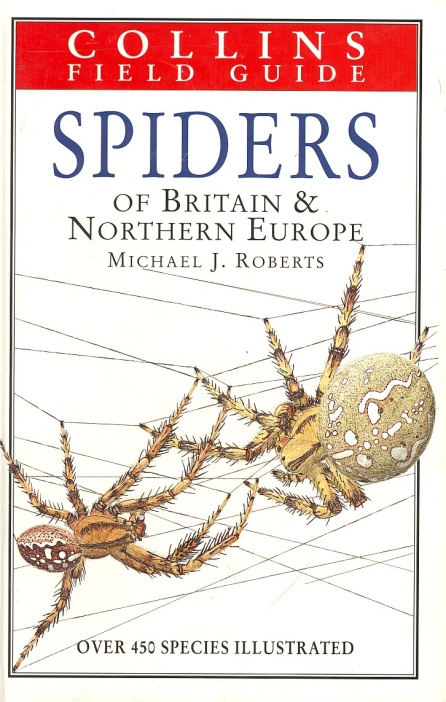 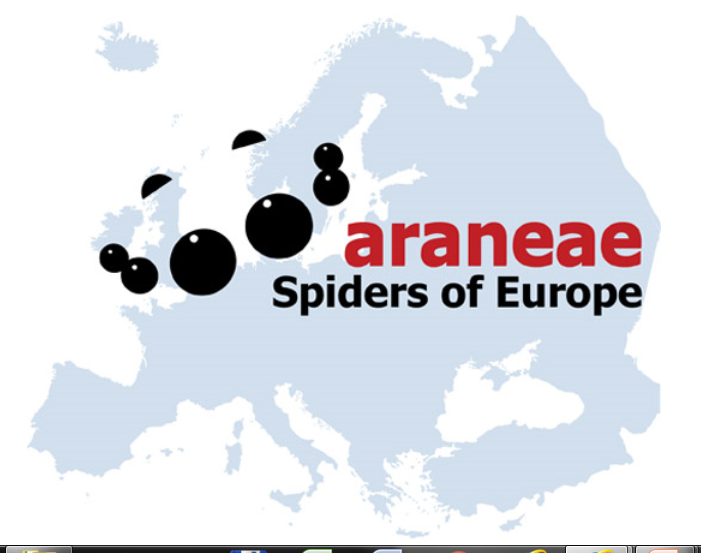 Spiders of Australia: Interactive Identification to Subfamily
Roberts M.J. 1995. Spiders of Britain & Northern Europe. Harper Collins Publishers, London.
http://www.araneae.unibe.ch/
Interaktivní klíče
příklady online interaktivních klíčů:
LucID (http://keys.lucidcentral.org)
DELTA-INTKEY (http://delta-intkey.com/www/refs.htm)
3I (http://dmitriev.speciesfile.org)

výhody:
možnost využívat znaky v různém pořadí (multi-access keys)
ke správnému určení je do jisté míry možné dojít navzdory chybám/nejistotě uživatele (chybně/ambivalentně zadaným datům)
číselné znaky lze zadávat v přesných hodnotách
lepší provázání s ilustracemi a dalšími informacemi
databáze s klíčem lze využít i k jiným účelům (automatické generování diagnóz, klasických klíčů, srovnávací tabulky taxonů apod.)
Mobilní aplikace
např. Atlas denních motýlů ČR (pro Android) http://vithotarek.cz/motyli/aplikace.php
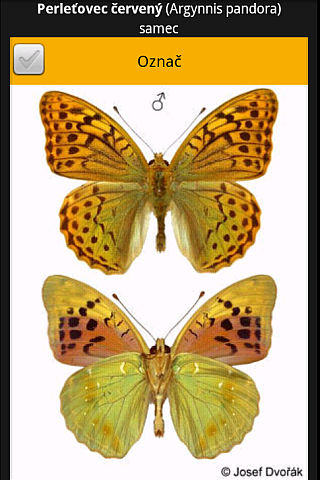 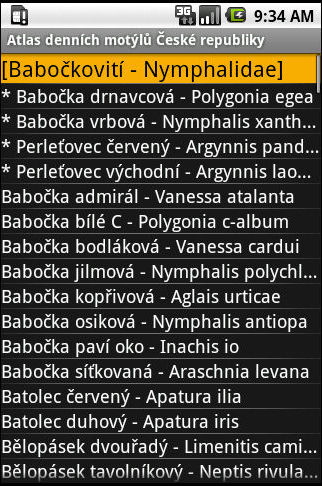 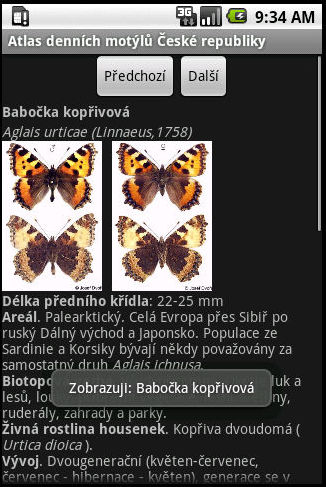 Mobilní aplikace
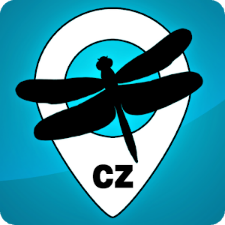 např. Lovec vážek CZ (pro Android) https://play.google.com/store/apps/details?id=org.nativescript.DragonflyRecognizer&hl=cs
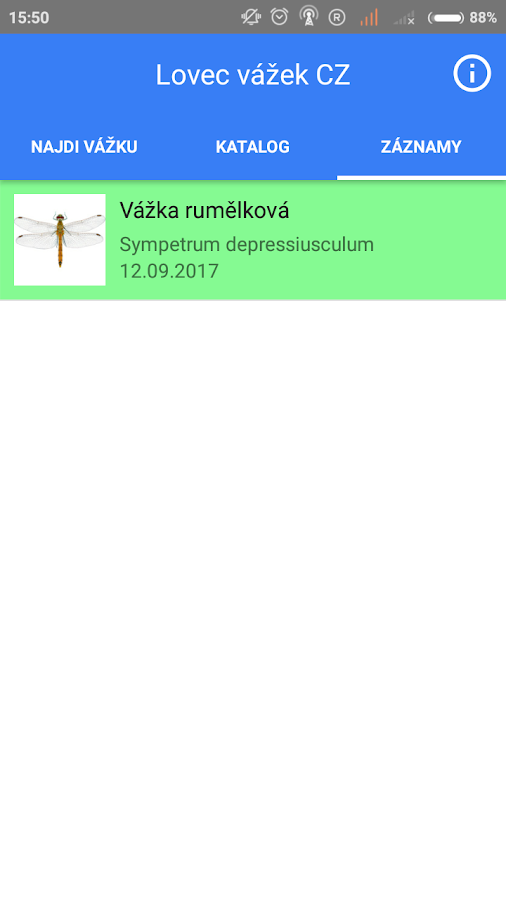 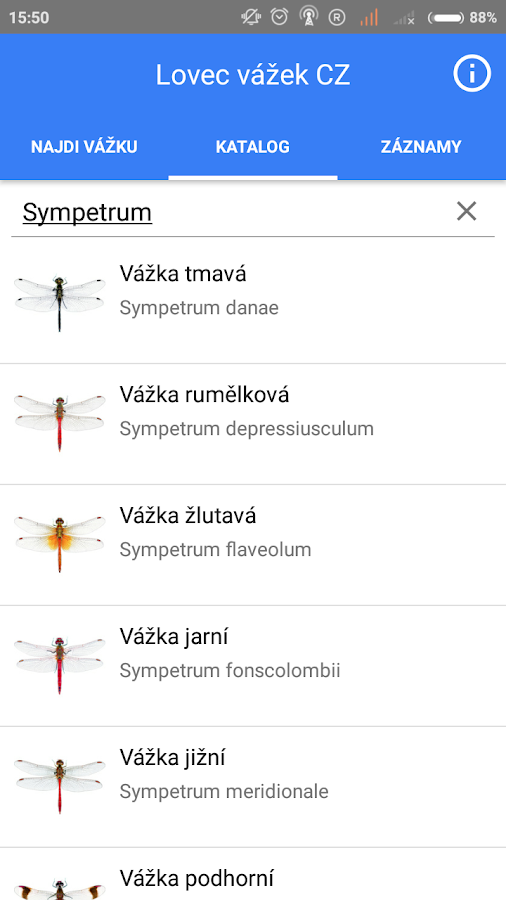 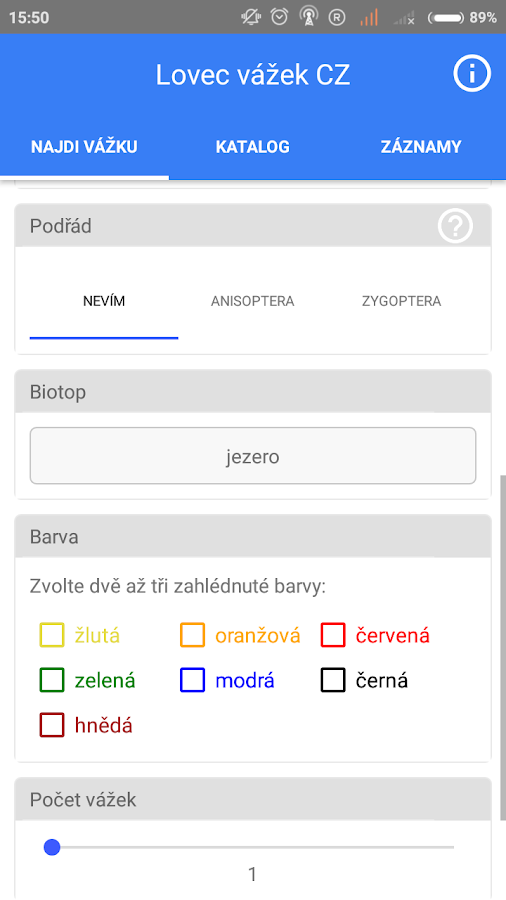 Mobilní aplikace
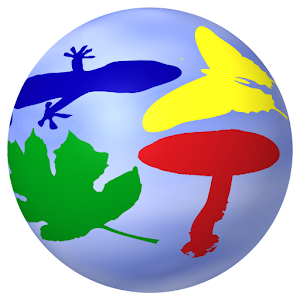 např. BioGuide – atlas světové přírody (pro Android) https://play.google.com/store/apps/details?id=com.bioguideapp&hl=cs
obsah vytvořen z několika volných zdrojů (Wikipedia, Encyclopedia of Life, ITIS, Xenocanto)
ca. 1500 datových balíků ke stažení na jednotlivé skupiny (např. Ptáci Česka, Léčivé rostliny, Houby Evropy)
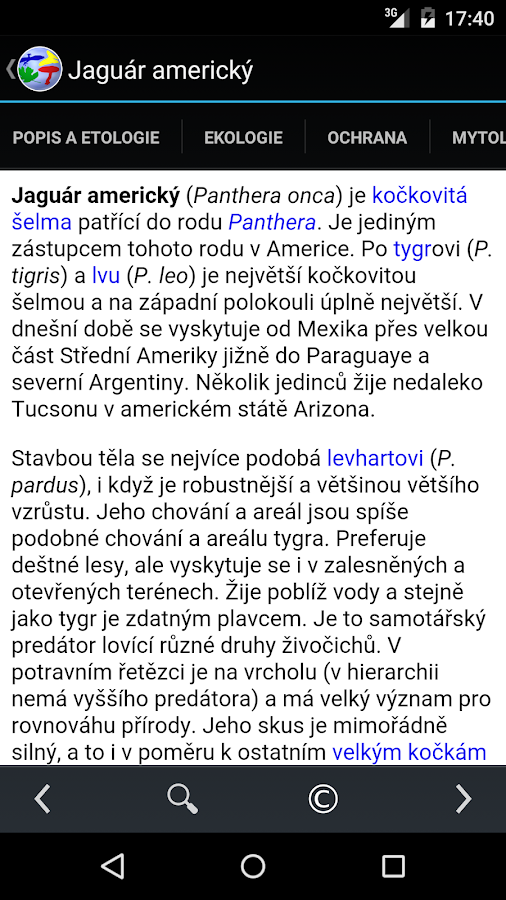 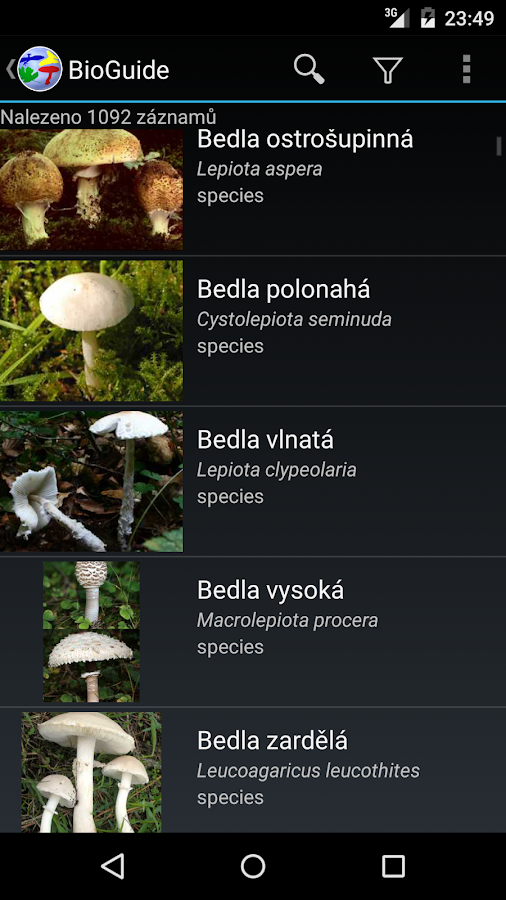 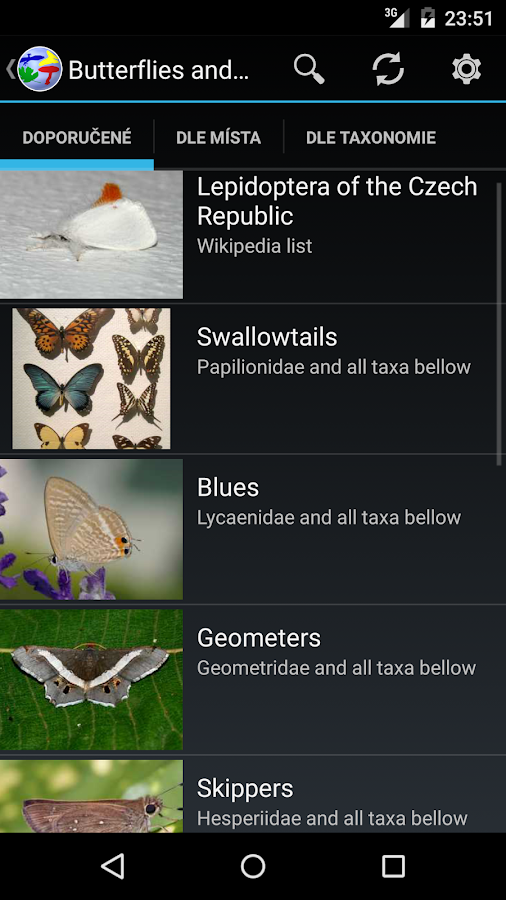 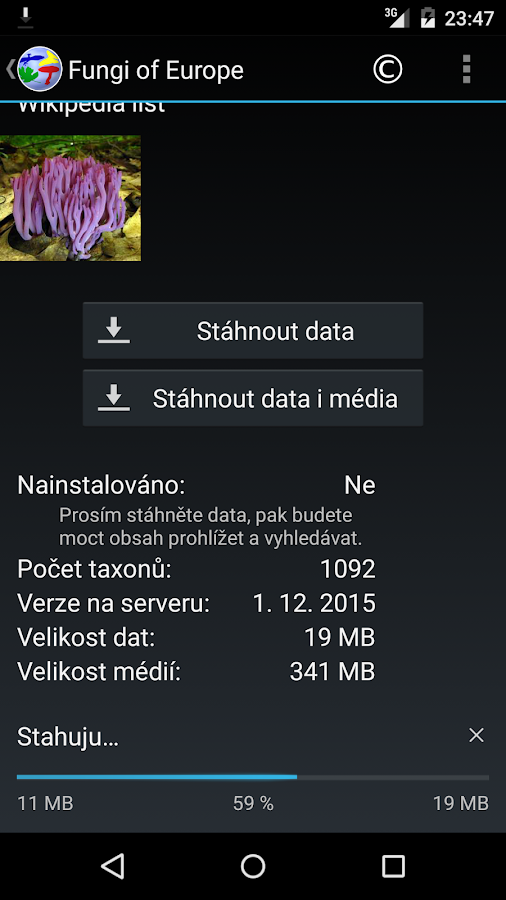 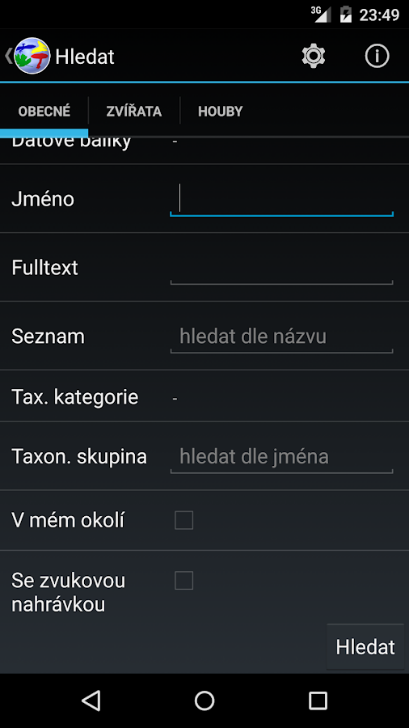 Úskalí určovacích klíčů
selžou/vedou ke špatné determinaci, když určovaný jedinec náleží taxonu, který není do klíče zahrnut (např. u taxonomicky nedokonale známých skupin nebo při použití klíčů na jinou geografickou oblast)
problém s přechodnými (např. hybridi) nebo neúplnými jedinci (chybějící tělní části, stádia apod.)
možné řešení: srovnat diagnózy, ilustrace apod. podobných taxonů v literatuře (viz taxonomické revize, monografie, původní popisy apod.) nebo sbírkách a pokusit se přiřadit jedince alespoň do některého z vyšších taxonů
Domácí úkol
zvolte si objekt svého studia (živočišnou skupinu) pro další práci během tohoto kurzu

najděte knihu, článek nebo webovou stránku, které obsahují klíč na určování skupiny, kterou jste si vybrali ke studiu (příklady klíčových slov pro vyhledávání díla: determination, identification, key, guide,…) – preferujte přitom co nejaktuálnější a odborně nejkvalitnější dílo(a)